FIRST FIVE ARE SACRED.
Set your SMART goals for our research work time today.
Copyright: Uncommon Schools. Unless otherwise noted, all of the content in this resource is licensed under a  Creative Commons Attribution International 4.0 (CC BY-NC-SA) license.
“We must run while others walk.”
OBJECTIVE

SWBAT draft 100 words of their Practice Individual Research Report (IRR).
AGENDA

Practice IRR Google Doc Set Up

Writing Work Time
Agenda
Practice IRR Google Doc Set Up

Writing Work Time
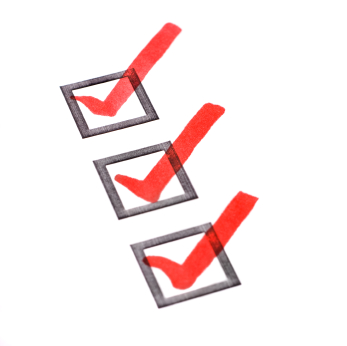 APA Paper Format
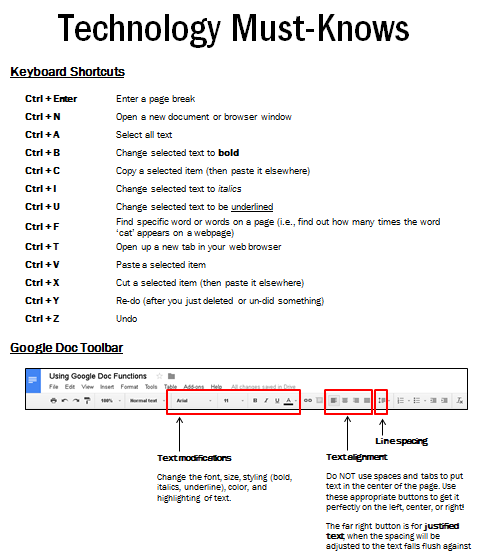 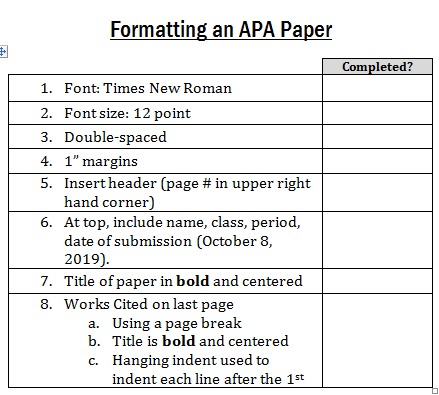 Agenda
Practice IRR Google Doc Set Up

Writing Work Time
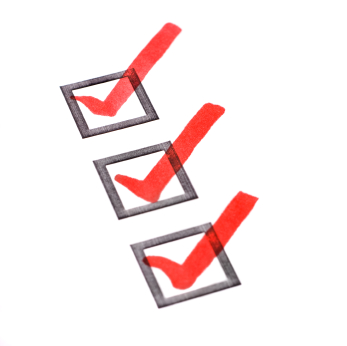 Progress Goal
IRR – 100 words
Use your IRR outline!

Use your Source Tracker!

Use your hard copy sourceswith annotations!